A quiet afternoon in the ICU…
“I’ve got an elderly guy here for you in the ED. He’s got a HR of 30 and a blood pressure of 60/20. He passed out on the way in.”
55485
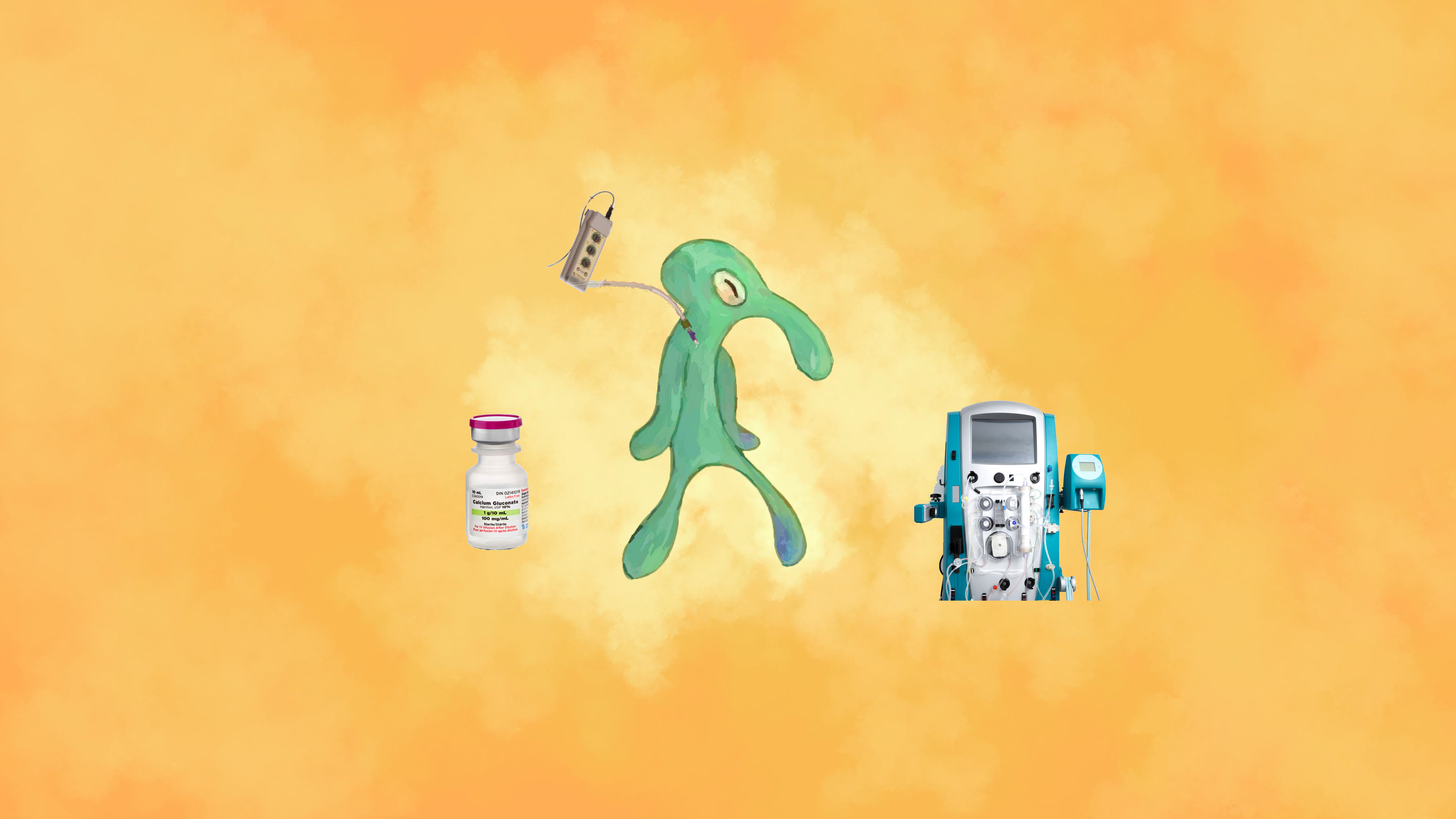 Bold and BRASH: A Case of Unstable Bradycardia
Gabriel Monti, MD
Oregon ACP 2022
72-year-old male with CAD, DM2 on insulin, Stroke
CC: I was coming here for an eye appointment and then…
Son thinks he passed out 
Still feeling dizzy
Polyuria last few weeks
Hyperglycemic on home checks 
No urine at all today
Medical Hx and Current Meds
Insulin dependent DM 
CAD 
Stroke 
No surgical hx
Alogliptin (not taking)
Atenolol 100 BID
ASA 81 daily 
Insulin detemir 30u BID  
Insulin lispro 6u TID AC 
Lisinopril 40 daily
Rosuvastatin 10 daily
Exam
Initial ED Vitals:
Afebrile
HR 30
BP 59/21 (MAP 34)
SpO2 95% + on room air
Exam upon arrival to ICU
Mild encephalopathy
Bradycardic, regular 
No murmurs 
Clear lungs 
No abdominal pain, suprapubic tenderness, or CVA tenderness 
Cool extremities, no edema
[Speaker Notes: Animate left then right all together or just remove 
Focus a bit more on the exam part (just positive)]
Labs
Unconcerning
CBC
LFTs
Troponin (58 > 55)
Concerning
K 6.8 (7.1 on recheck)
BUN 53
Cr 1.9 (baseline 1.0)
Glucose 510 
pH 7.25
Lactate 3.1
Initial EKG
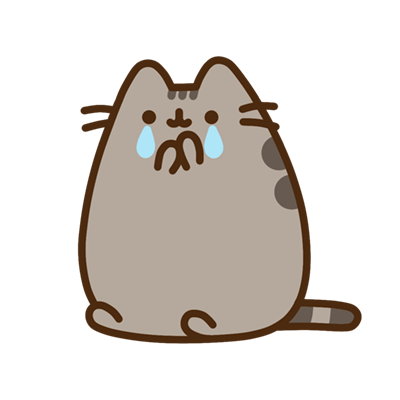 Montague et al, 2008
[Speaker Notes: Rate of 30, regular, junctional rhythm with no p waves, peaked T waves, as evidenced by pusheen crying]
Summary Statement
72M with CAD on atenolol and IDDM who presents due to syncope, found to be bradycardic and hypotensive, consistent with shock. Initial labs show hyperkalemia and AKI.
Diagnostic Reasoning
System 1 thinking (fast)
Recognize the pattern, heuristics
System 2 thinking (slow)
Form a detailed differential, methodically rule in/out
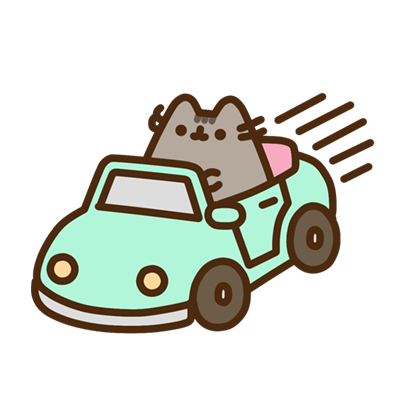 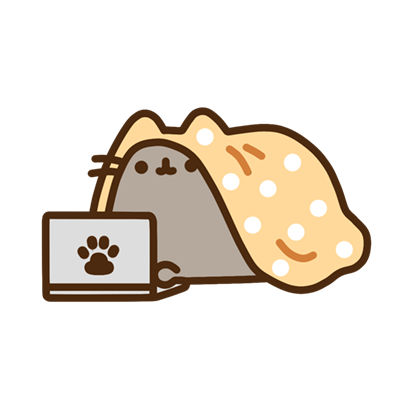 System 2: Differentials on differentials
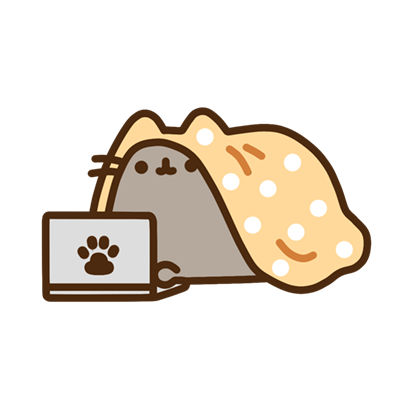 Bradycardia
Sinus bradycardia
BB toxicity
Heart block
Hyperkalemia
Shock
Hypovolemic/Hemorrhagic
Obstructive
Cardiogenic
Septic
Hyperkalemia
Renal injury
Hemolysis
Excessive intake
Medication adverse effect
Acute Kidney Injury
Prerenal
Glomerulonephritis 
ATN
Obstructive/Postrenal
[Speaker Notes: Change color to yellow 
Theory related to diagnostic reasoning:
System 2 thinking is slower and requires more effort. It is conscious and logical. (Example: Residents, and perhaps most of the ACP audience who are not familiar with BRASH)
System 1 thinking is a near-instantaneous process; it happens automatically, intuitively, and with little effort. It’s driven by instinct and our experiences. (Example: EP attending)
Same principle as thinking fast & slow.]
System 1: BRASH Syndrome
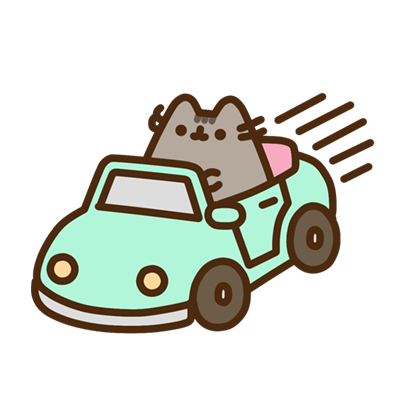 Farkas JD, Long B, Koyfman A, Menson K. BRASH Syndrome: Bradycardia, Renal Failure, AV Blockade, Shock, and Hyperkalemia. The Journal of Emergency Medicine. 2020;59(2):216-223. doi:10.1016/j.jemermed.2020.05.001.
[Speaker Notes: Represents a positive feedback loop in which one insult feeds into others
DDx slide prior to this – how to get to BRASH, slow thinking vs fast]
The Vicious Cycle
Farkas et al., 2020
[Speaker Notes: Emphasize that there are many different mechanisms of tx required in parallel 
Keep same slide for our interventions > which did we actually do 
Block animate (HyperK > BB > others)
Fix the overlapping text on the bottom]
Management Options
Rapid intervention to disrupt the cycle 
Management of several mechanisms in parallel
Insulin
K Binders
Fluids
Lipid Emulsion
Dialysis
Furosemide
Glucagon
Calcium
Pacing
Catecholamines
Kusumoto et al., 2019
Clase et al. 2019
Farkas et al., 2020
[Speaker Notes: K binders: Kayexelate SDS, SZS Lokelma, Patiromer]
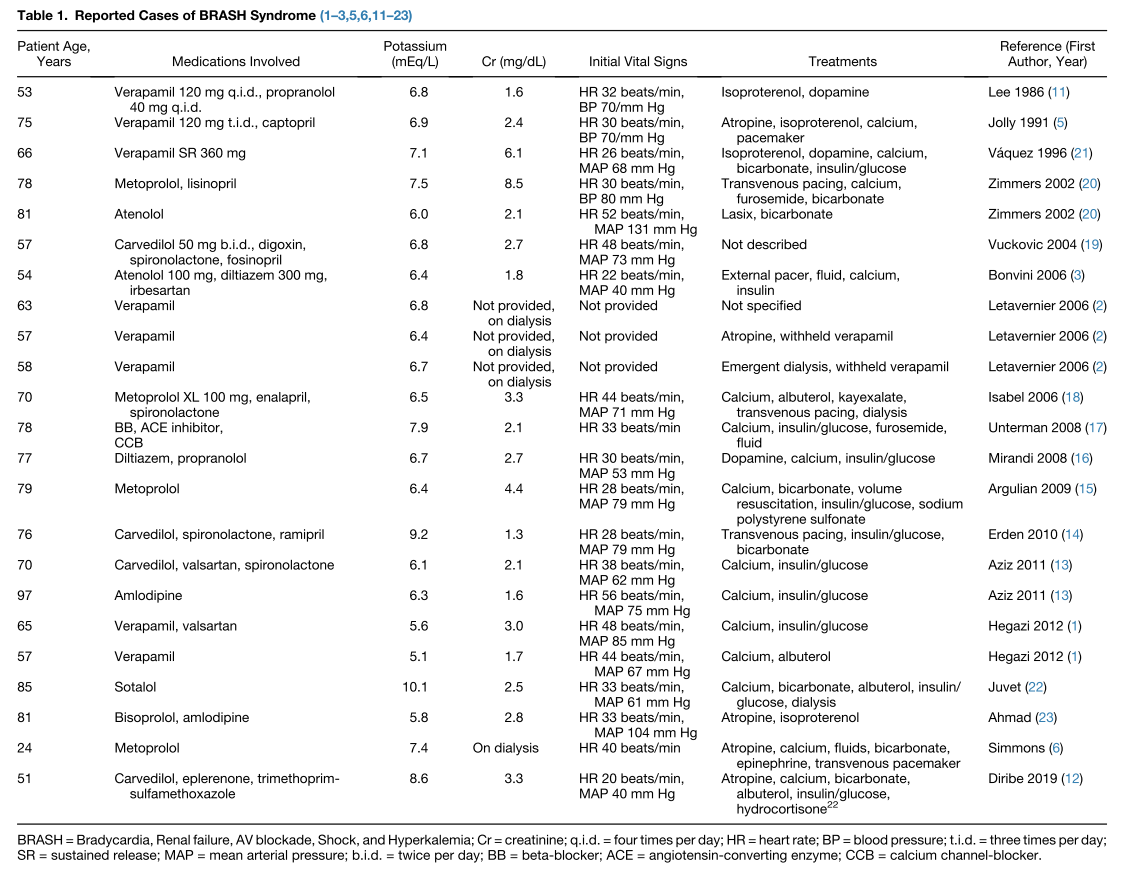 Overall, this only 2 dozen cases spanning ~40 years, suggesting it is underrecognized 
Many different meds
Large range in the K levels
Variable treatments
Farkas et al., 2020 
Graudins et al., 2016
[Speaker Notes: What is the takehome = increasingly recognized, and it’s not just one thing 
Text overlap fix]
Our patient
Minimal effect
Improved MAP, still no urine
HR 30>39
Transcutan-eous pacing
Transvenous pacing
Insulin
K Binders
Fluids
Lipid Emulsion
Dialysis
Furosemide
Glucagon
Calcium
Pacing
Catecholamines
Kusumoto et al., 2019
Clase et al. 2019
Farkas et al., 2020
[Speaker Notes: calcium 
insulin, albuterol, sodium zirconium cyclosilicate – K 6.8 > 7.0
fluids – MAP improved 35 > 70, but remained bradycardic
Furosemide 80 – no urine made 
Atropine boluses – transient response
Dobutamine – HR 30 > 39 
Transcutaneous pacing  – poor capture, HR still bradycardic
Transvenous pacing – instant improvement in HR, near immediate renal perfusion and kaliuresis]
Clinical Response
[Speaker Notes: Put in a bit about what we felt the inciting factor was]
ECG trend
Initial, K 6.8 – 7.1
K 5.2, Fluid resuscitated, Renal perfusion restored
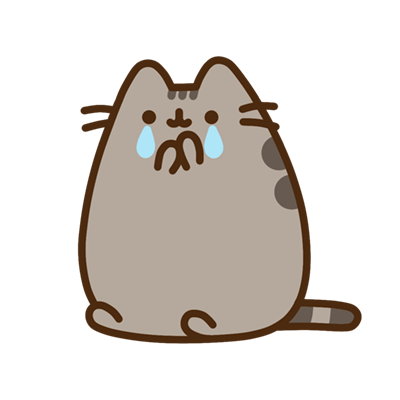 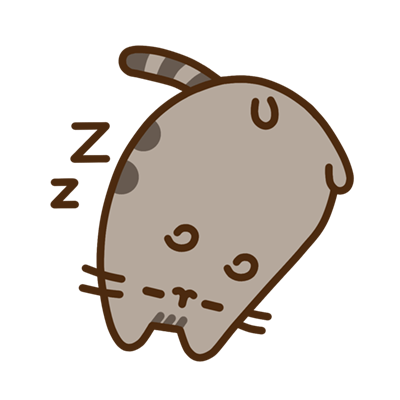 Montague et al, 2008
[Speaker Notes: Cartoon with t waves]
Resummarizing
BRASH Syndrome Takeaways
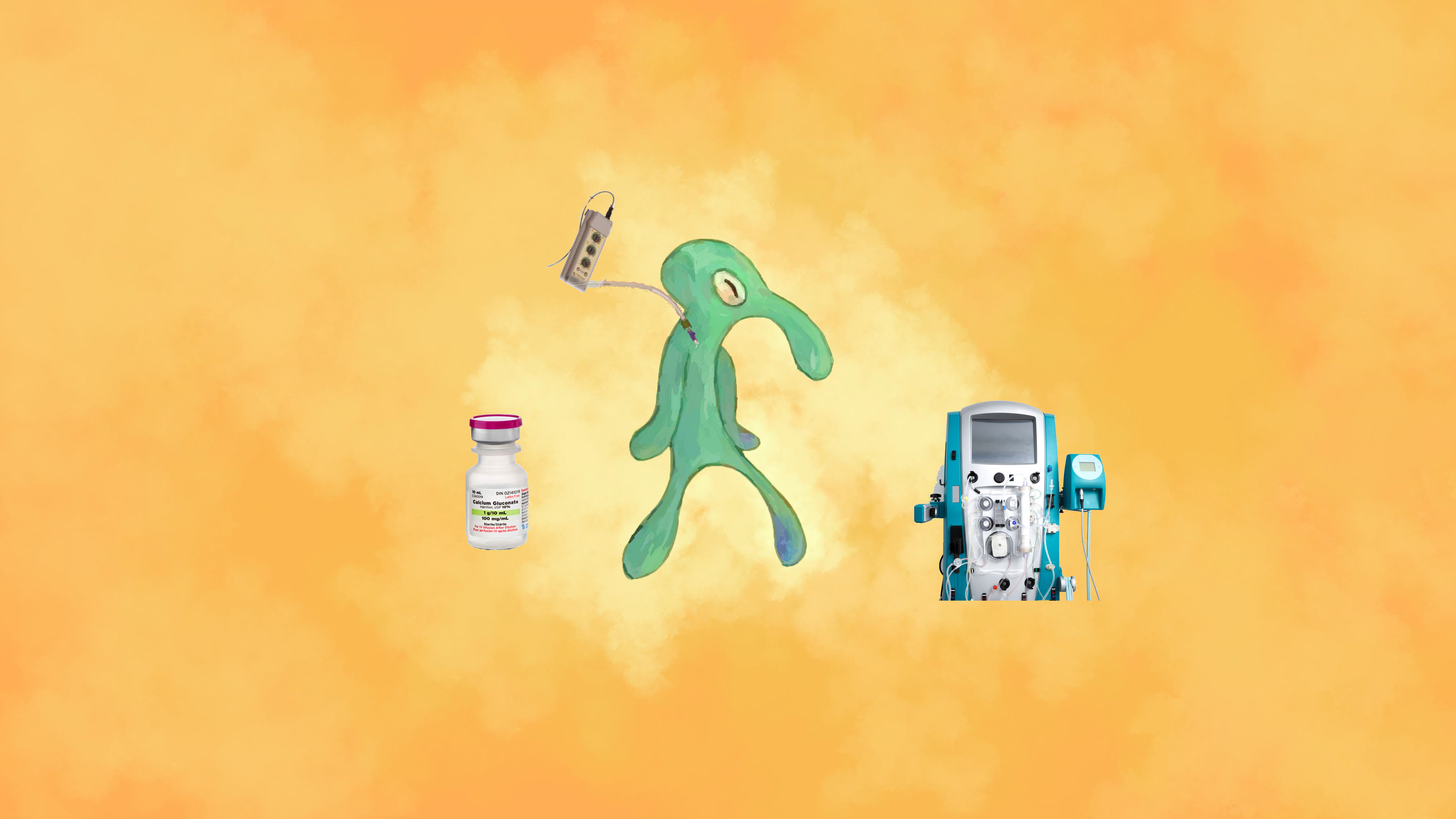 Bradycardia – Renal Injury – AV Nodal Blockade – Shock – Hyperkalemia 
Rapid identification via Type 1 thinking is essential to rapid intervention
Manage multiple mechanisms in parallel
[Speaker Notes: Add in the bit about system ½
Shorten phrases more, easier to read , don’t repeat as much (saying brash syndrome a lot)]
References
Kusumoto FM, Schoenfeld MH, Barrett C, Edgerton JR, Ellenbogen KA, Gold MR, Goldschlager NF, Hamilton RM, Joglar JA, Kim RJ, Lee R, Marine JE, McLeod CJ, Oken KR, Patton KK, Pellegrini CN, Selzman KA, Thompson A, Varosy PD. 2018 ACC/AHA/HRS Guideline on the Evaluation and Management of Patients With Bradycardia and Cardiac Conduction Delay: A Report of the American College of Cardiology/American Heart Association Task Force on Clinical Practice Guidelines and the Heart Rhythm Society. J Am Coll Cardiol. 2019 Aug 20;74(7):e51-e156. doi: 10.1016/j.jacc.2018.10.044. Epub 2018 Nov 6. Erratum in: J Am Coll Cardiol. 2019 Aug 20;74(7):1016-1018. PMID: 30412709.
Clase CM, Carrero J-J, Ellison DH, et al.. Potassium homeostasis and management of dyskalemia in kidney diseases: conclusions from a Kidney Disease: Improving Global Outcomes (KDIGO) Controversies Conference. Kidney International. 2020;97(1):42-61. doi:10.1016/j.kint.2019.09.018.
Montague BT, Ouellette JR, Buller GK. Retrospective Review of the Frequency of ECG Changes in Hyperkalemia. Clinical Journal of the American Society of Nephrology. 2008;3(2):324-330. doi:10.2215/cjn.04611007.
Panchal AR, Bartos JA, Cabañas JG, et al.. Part 3: Adult Basic and Advanced Life Support: 2020 American Heart Association Guidelines for Cardiopulmonary Resuscitation and Emergency Cardiovascular Care. Circulation. 2020;142(16_suppl_2). doi:10.1161/cir.0000000000000916.
Farkas JD, Long B, Koyfman A, Menson K. BRASH Syndrome: Bradycardia, Renal Failure, AV Blockade, Shock, and Hyperkalemia. The Journal of Emergency Medicine. 2020;59(2):216-223. doi:10.1016/j.jemermed.2020.05.001. 
Graudins A, Lee HM, Druda D. Calcium channel antagonist and beta-blocker overdose: antidotes and adjunct therapies. British Journal of Clinical Pharmacology. 2016;81(3):453-461. doi:10.1111/bcp.12763.
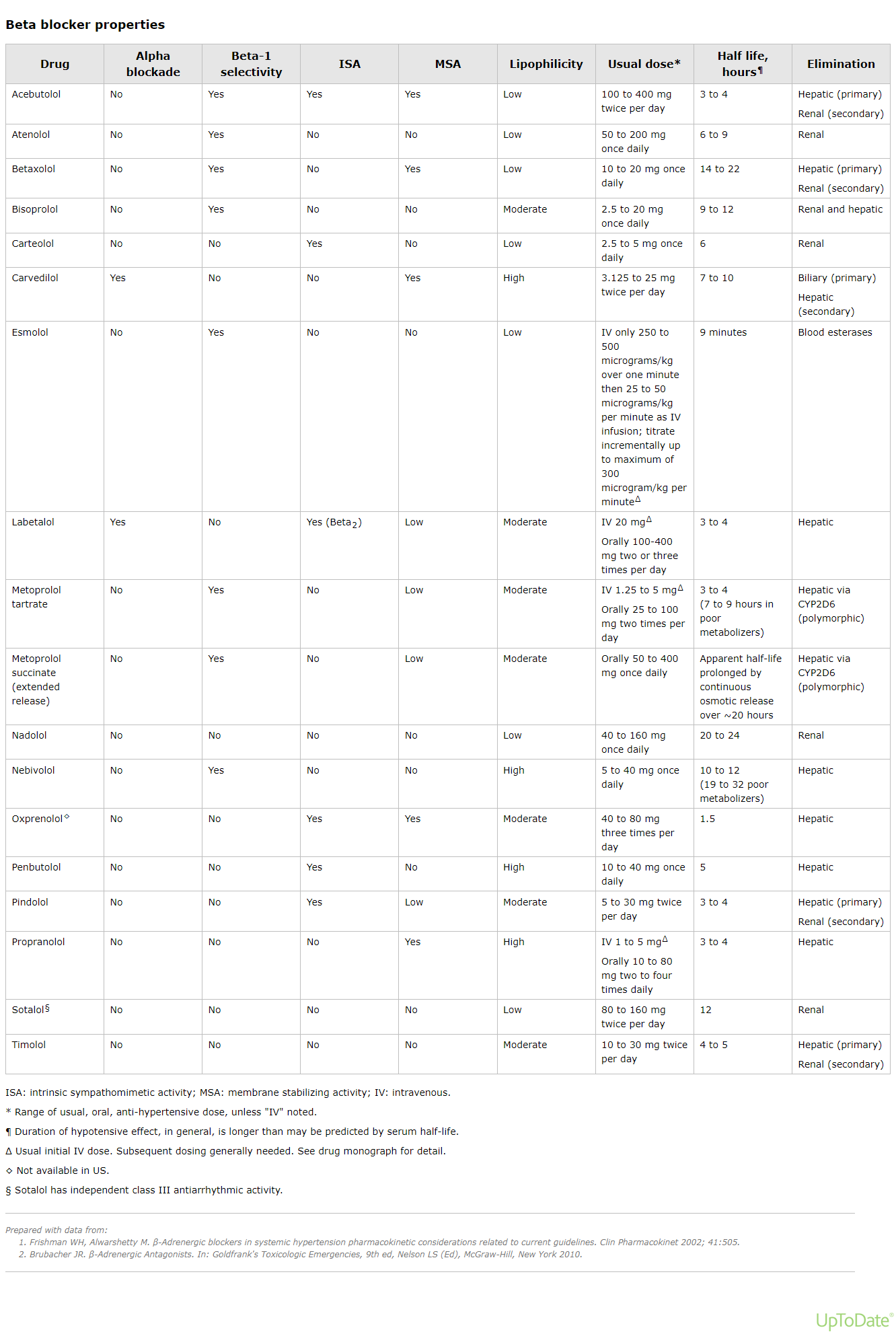 Quick BB Pharmacology
Is it Beta-1 Selective?
Is there membrane stabilizing activity?
How lipophilic?
All BB are metabolized either renally or hepatically, some have a bit of both
Labs
CBC :
WBC – 13.0
Hgb/Hct – 13.2
Plt - 244
BMP:
Na - 135
K – 6.8 (7.1 on repeat VBG lyte)
Cl - 100
CO2 – 21
BUN - 53
Cr 1.9 - (baseline 1.1)
Glucose – 510
Ca – 8.7
Mg – 2.3 
LFTs unremarkable
Hs-troponin – 58 > 55
VBG – 7.25/56/24
Lactate 3.1
[Speaker Notes: Can arrange as Normal/Abnormal instead, then just highly abnormal]
Bradycardia, a simple approach
Kusumoto FM, Schoenfeld MH, Barrett C, Edgerton JR, Ellenbogen KA, Gold MR, Goldschlager NF, Hamilton RM, Joglar JA, Kim RJ, Lee R, Marine JE, McLeod CJ, Oken KR, Patton KK, Pellegrini CN, Selzman KA, Thompson A, Varosy PD. 2018 ACC/AHA/HRS Guideline on the Evaluation and Management of Patients With Bradycardia and Cardiac Conduction Delay: A Report of the American College of Cardiology/American Heart Association Task Force on Clinical Practice Guidelines and the Heart Rhythm Society. J Am Coll Cardiol. 2019 Aug 20;74(7):e51-e156. doi: 10.1016/j.jacc.2018.10.044. Epub 2018 Nov 6. Erratum in: J Am Coll Cardiol. 2019 Aug 20;74(7):1016-1018. PMID: 30412709.
Bradycardia, a simple approach
Kusumoto FM, Schoenfeld MH, Barrett C, Edgerton JR, Ellenbogen KA, Gold MR, Goldschlager NF, Hamilton RM, Joglar JA, Kim RJ, Lee R, Marine JE, McLeod CJ, Oken KR, Patton KK, Pellegrini CN, Selzman KA, Thompson A, Varosy PD. 2018 ACC/AHA/HRS Guideline on the Evaluation and Management of Patients With Bradycardia and Cardiac Conduction Delay: A Report of the American College of Cardiology/American Heart Association Task Force on Clinical Practice Guidelines and the Heart Rhythm Society. J Am Coll Cardiol. 2019 Aug 20;74(7):e51-e156. doi: 10.1016/j.jacc.2018.10.044. Epub 2018 Nov 6. Erratum in: J Am Coll Cardiol. 2019 Aug 20;74(7):1016-1018. PMID: 30412709.
Management of Bradycardia
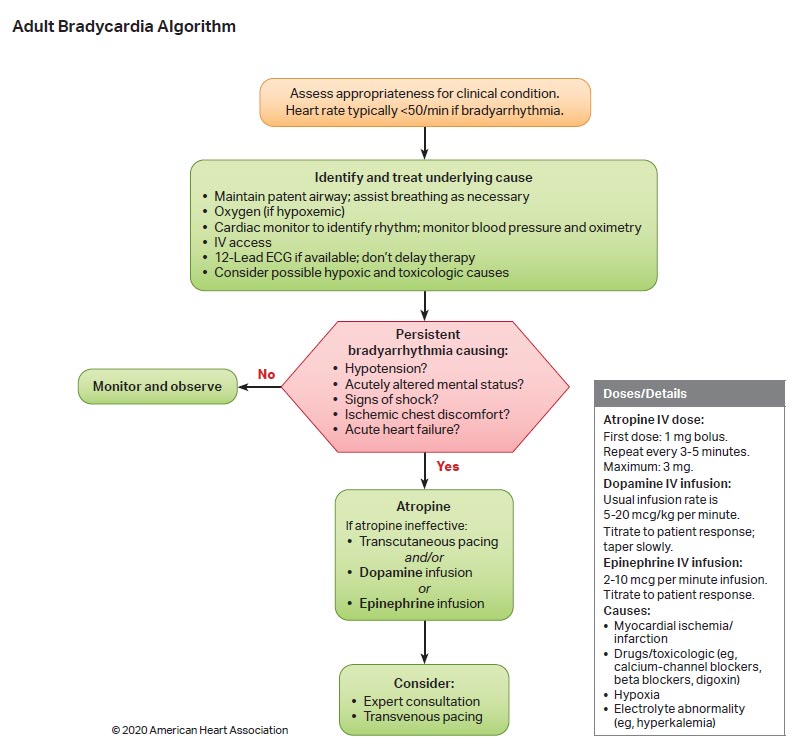 Panchal AR, Bartos JA, Cabañas JG, et al.. Part 3: Adult Basic and Advanced Life Support: 2020 American Heart Association Guidelines for Cardiopulmonary Resuscitation and Emergency Cardiovascular Care. Circulation. 2020;142(16_suppl_2). doi:10.1161/cir.0000000000000916.
So what is the etiology?
Hyperkalemia  VS  BB  Toxicity?
Farkas JD, Long B, Koyfman A, Menson K. BRASH Syndrome: Bradycardia, Renal Failure, AV Blockade, Shock, and Hyperkalemia. The Journal of Emergency Medicine. 2020;59(2):216-223. doi:10.1016/j.jemermed.2020.05.001.
[Speaker Notes: Most likely slide to skip]
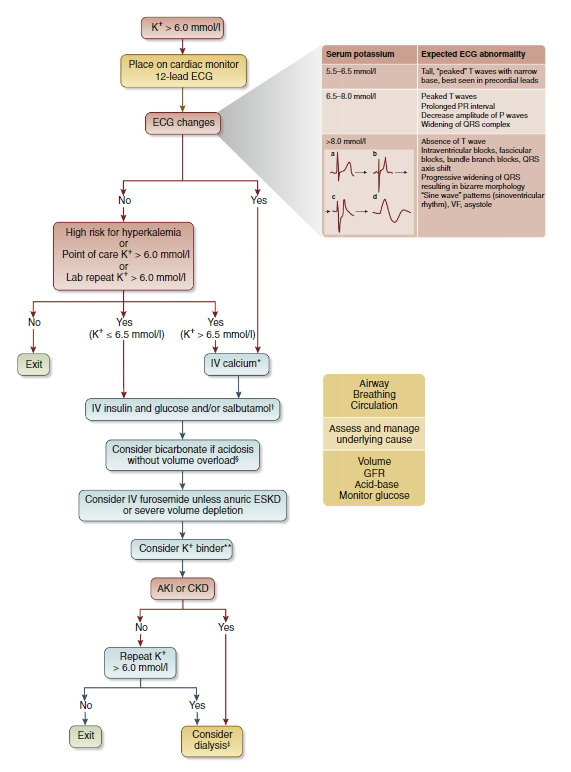 Management Algorithms
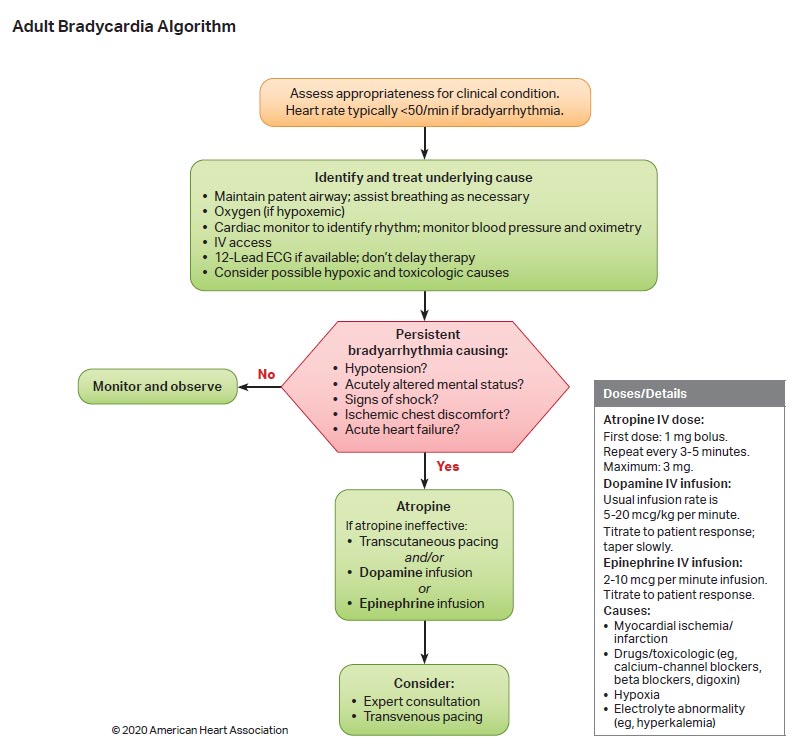 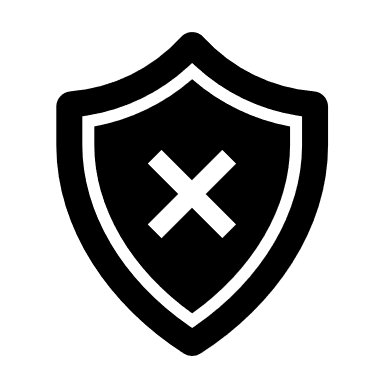 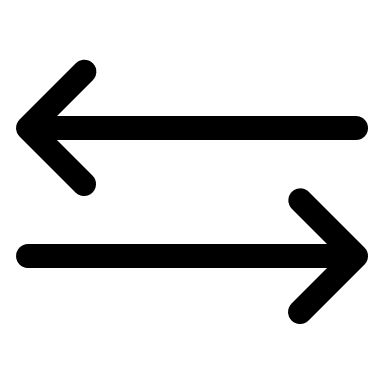 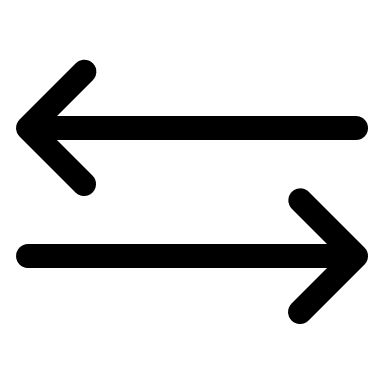 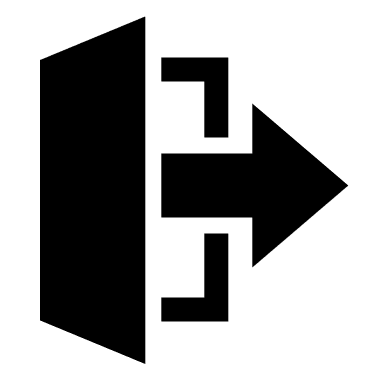 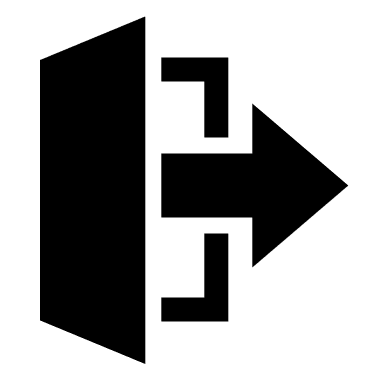 Clase CM, Carrero J-J, Ellison DH, et al.. Potassium homeostasis and management of dyskalemia in kidney diseases: conclusions from a Kidney Disease: Improving Global Outcomes (KDIGO) Controversies Conference. Kidney International. 2020;97(1):42-61. doi:10.1016/j.kint.2019.09.018.
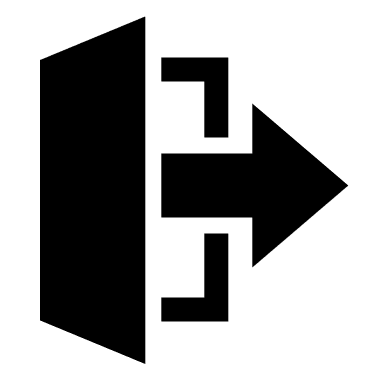 Management Options
Rapid intervention to disrupt the cycle 
Management of several mechanisms in parallel
IV Calcium – stabilization of myocardium
IV Insulin – shifting K into cells
IV Lasix – kaliuresis
Fluids? – improve renal perfusion
Dialysis? – remove K
Catecholamines? – improve HR and CO
Glucagon? – Reverse BB toxicity
Lipid emulsion? – Binds BB/CCB to correct toxicity
Pacing? – Improve HR and CO
Farkas JD, Long B, Koyfman A, Menson K. BRASH Syndrome: Bradycardia, Renal Failure, AV Blockade, Shock, and Hyperkalemia. The Journal of Emergency Medicine. 2020;59(2):216-223. doi:10.1016/j.jemermed.2020.05.001.
[Speaker Notes: Emphasize that there are many different mechanisms of tx required in parallel 
Increase size of the text vs graphic? Overlay tx options on the graphic?]
BRASH syndrome Is heterogenous
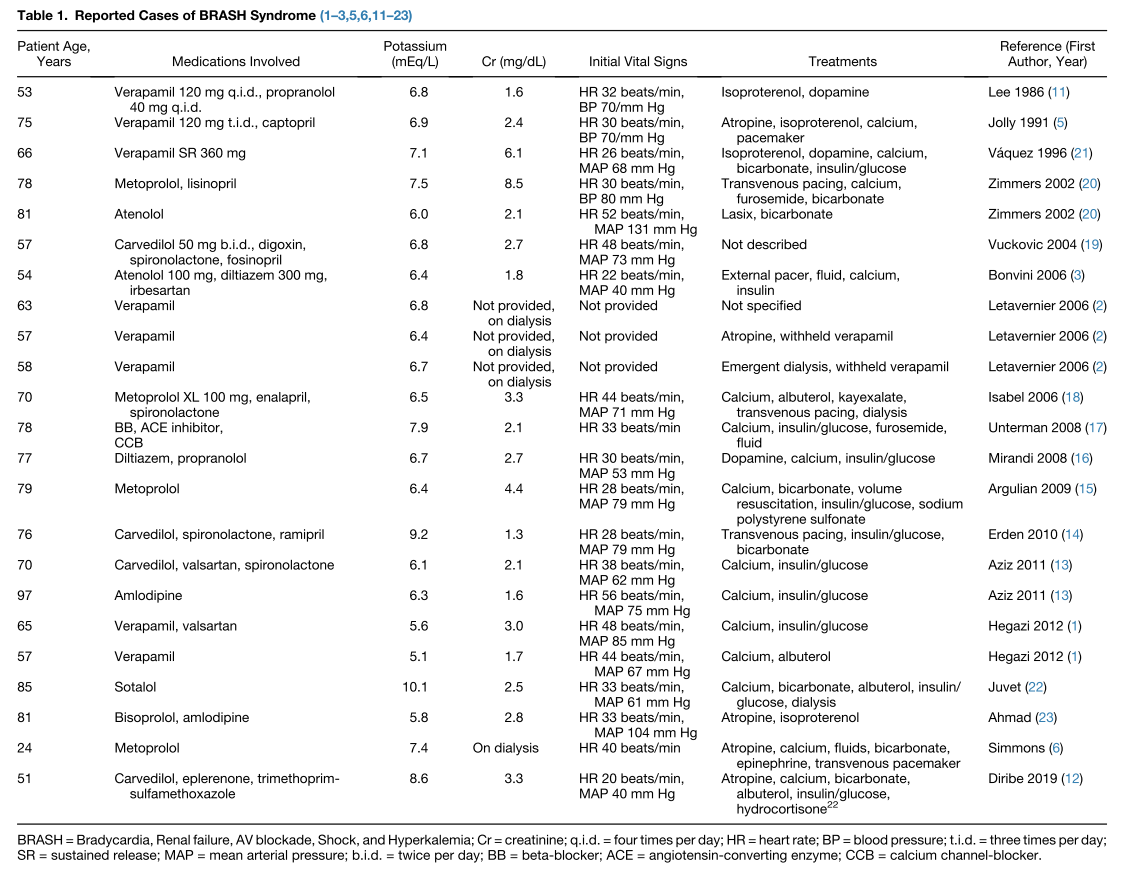 Overall, this only 2 dozen cases spanning ~40 years, suggesting it is underrecognized 
Many different meds
Large range in the K levels
Variable treatments
Farkas JD, Long B, Koyfman A, Menson K. BRASH Syndrome: Bradycardia, Renal Failure, AV Blockade, Shock, and Hyperkalemia. The Journal of Emergency Medicine. 2020;59(2):216-223. doi:10.1016/j.jemermed.2020.05.001.
Graudins A, Lee HM, Druda D. Calcium channel antagonist and beta-blocker overdose: antidotes and adjunct therapies. British Journal of Clinical Pharmacology. 2016;81(3):453-461. doi:10.1111/bcp.12763.
[Speaker Notes: What is the takehome = increasingly recognized, and it’s not just one thing 
Minimize distraction of the table, overlay text on it to draw eyes away]
Let’s go back to that ACLS algorithm
Panchal AR, Bartos JA, Cabañas JG, et al.. Part 3: Adult Basic and Advanced Life Support: 2020 American Heart Association Guidelines for Cardiopulmonary Resuscitation and Emergency Cardiovascular Care. Circulation. 2020;142(16_suppl_2). doi:10.1161/cir.0000000000000916.
Takeaways
Remember BRASH syndrome as a cause of bradycardia, especially in your patients with hyperkalemia and who are taking BB/CCB, but did not overdose 
The type of BB matters in BRASH (cardioselective, renally cleared)
Management of suspected BRASH requires slight deviation from the ACLS algorithm, mainly to address hyperK and consideration of BB 
BRASH is typically rapidly reversible
Glucagon, while widely considered first line for BB toxicity, is at best as effective as a good ‘ole catecholamine  
Not all bradycardia needs a permanent pacemaker
[Speaker Notes: Main takeaway – underrecognized]